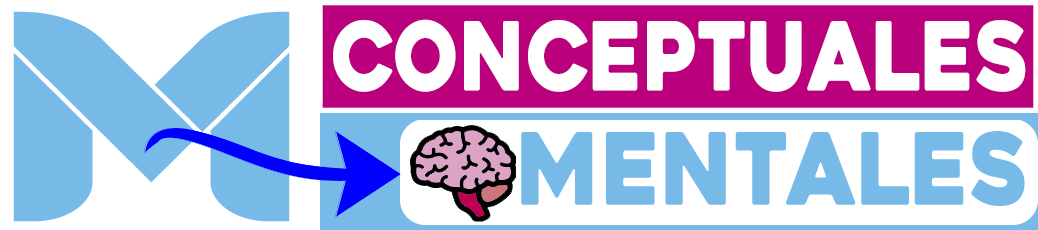 Enlace
Enlace
Mapa conceptual
Lorem ipsu
Lorem ipsu
Lorem ipsu
Lorem ipsu
Lorem ipsu
Lorem ipsu
Lorem ipsu
Lorem ipsu
Lorem ipsu
Lorem ipsu
Lorem ipsu
Lorem ipsu
Lorem ipsu
Lorem ipsu
Lorem ipsu
Lorem ipsu
Enlace
Enlace
Enlace
Enlace
Enlace
Enlace
Enlace
Enlace
Enlace
Enlace
Enlace
Enlace
www.mapasconceptualesymentales.site